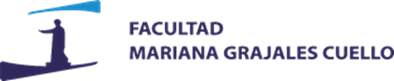 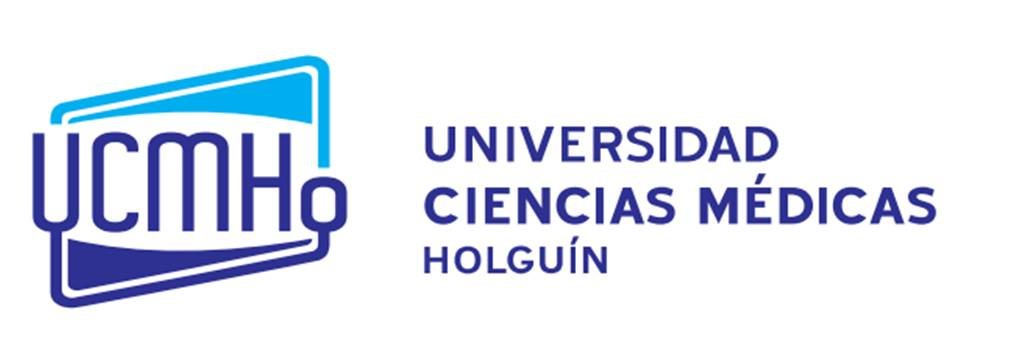 XV SEMINARIOCIENTÍFICO METODOLÓGICO
METODOLOGÍA PARA LA FORMACIÓN DE LA COMPETENCIA DE PROMOCION Y PREVENCIÓN DE LA SALUD EN ESTUDIANTES DE MEDICINA
Dr.C. George Augusto Velázquez Zúñiga.. Correo: georgevz@infomed.sld.cu , Dr.C. Verónica Aleyda Velázquez González, M.Sc. Dra. Rita María González Morales
INTRODUCCIÓN / INTRODUCTION
MÉTODO / METHOD
Hoy día se requiere formar a estudiantes de la carrera de Medicina que sean competentes en el cumplimiento de sus funciones en los niveles de atención en salud. En el diagnóstico realizado al estado de la formación de los estudiantes de Medicina de la Universidad Ciencias Médicas de Holguín, permitió constatar la existencia de insuficiencias que presentan los estudiantes en la formación de la competencia de promoción y prevención de la salud, que limitan el cumplimiento de su función docente - educativa una vez egresados.
Se realizó un estudio con enfoque mixto, de tipo pre-experimental. La población fue de 1100 estudiantes de primer y segundo año de Medicina de la Universidad de Ciencias Médicas durante el curso 2024, del municipio Holguín, de ellos, se extrajo una muestra de 165 estudiantes mediante el muestreo probabilístico aleatorio simple. Se emplearon los métodos de análisis, síntesis, inducción, deducción, sistémico, modelación, hipotético – deductivo, revisión de documentos, entrevistas, encuestas, la observación, talleres de socialización, el Alfa de Cronbach y la prueba de Rangos con Signos de Wilcoxon.
OBJETIVOS / OBJETIVES
Elaborar una metodología para la formación de la competencia de promoción y prevención de la salud en los estudiantes de Medicina durante el Trabajo Comunitario Integral en la Atención Primaria de Salud.
RESULTADOS / RESULTS
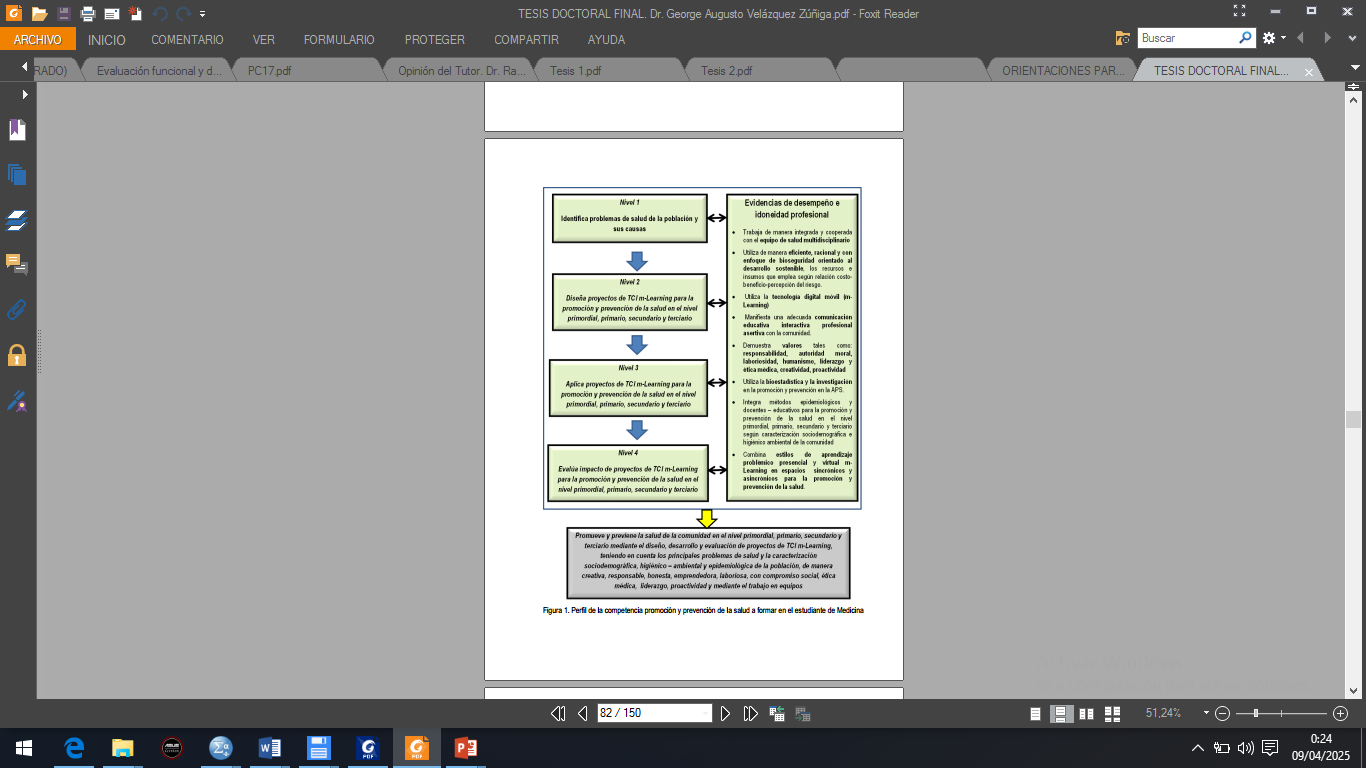 Metodología para la formación de la competencia de promoción y prevención de la salud
Se aportó como resultado científico una metodología con el perfil de la competencia de promoción y prevención de la salud en la Atención Primaria de Salud que singulariza al Médico General, así como el método formativo promocional-preventivo de la salud comunitaria, expresa como novedad científica el establecimiento de una dinámica de formación basada en proyectos como forma de organización del Trabajo Comunitario Integral y el estilo electrónico de aprendizaje móvil (m-Learning).
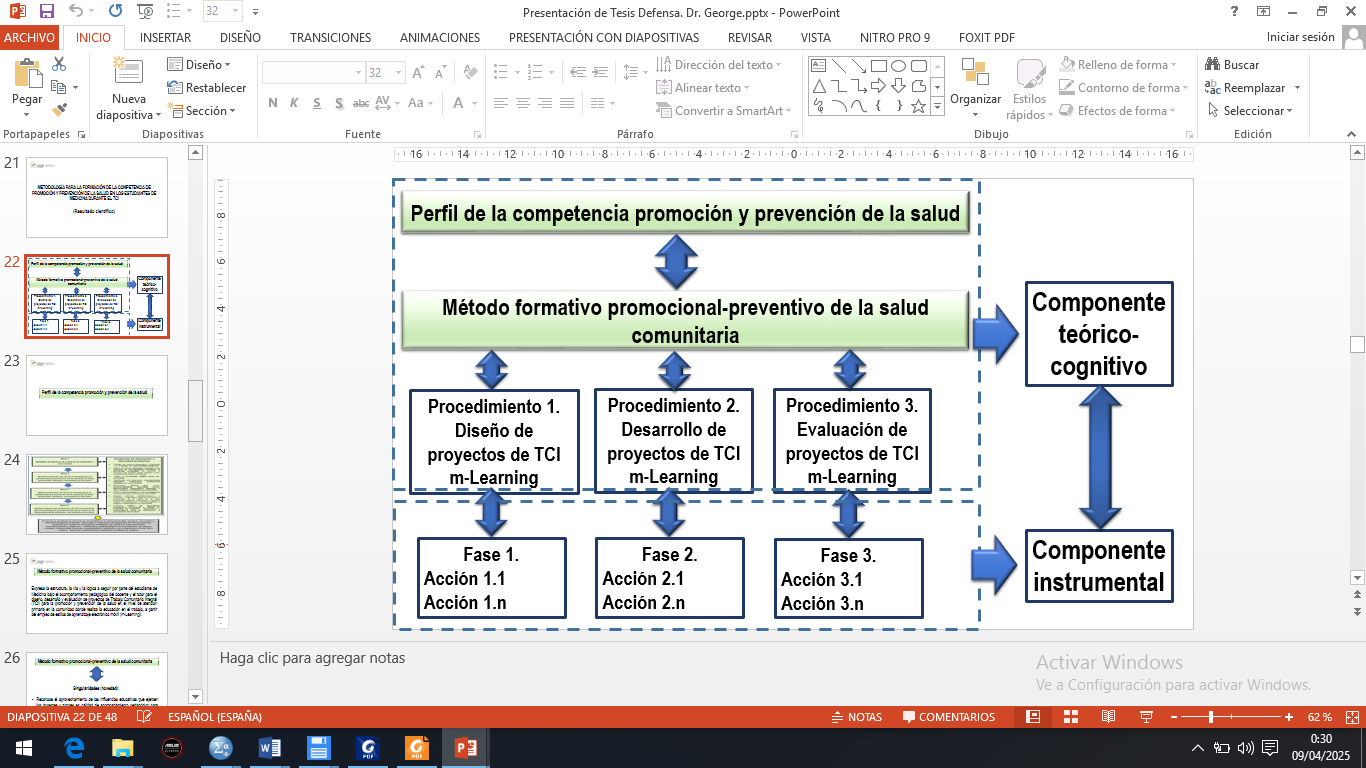 Perfil de la competencia de promoción y prevención de la salud
CONCLUSIONES / CONCLUSIONS
Al aplicar la metodología y realizar un pre-experimento pedagógico, se demostró, un 95,0% de confianza, que se contribuye al mejoramiento de la formación de la competencia de promoción y prevención de la salud en el estudiante de Medicina en correspondencia con las funciones del Médico General que establece el modelo del profesional, aspecto que permitió constatar la hipótesis de la investigación.
REFERENCIAS / REFERENCES
Salas Perea RS, Salas Mainegra L, Salas Mainegra A. Las competencias y la educación médica cubana. La Habana: Editorial Ciencias Médicas; 2022.
Ministerio de Salud Pública. Plan de estudios E de la formación del estudiante de Medicina. La Habana: MINSAP; 2019.
Ministerio de Salud Pública. Indicación para la reorganización del trabajo comunitario integral (TCI) y el proceso docente educativo (DPE) en las instituciones de educación superior adscriptas al MINSAP, ante la situación epidemiológica de cada territorio. La Habana: MINSAP; 2021.
Pupo Ávila NL, Acosta Cabrera OS. Promoción y Educación para la Salud. En: Medicina General Integral Salud y Medicina. 3 ed. Vol I. La Habana: Editorial Ciencias Médicas; 2014. p. 121 -4.
Quintero Fleites EJ, De la Mella Quintero SF, Gómez López L. La promoción de la salud y su vínculo con la prevención primaria. Revista Mediocentro Electrónica. 2017 [acceso 28/10/2022];21(2):101 -11. Disponible en: http://scielo.sld.cu/scielo.php?script=sci_arttext&pid=S1029-30432017000200003
Montano Perdomo D, Verdecia Inerárity PI. El trabajo comunitario integrado como fortaleza para la seguridad nacional de Cuba. Revista Opuntia Brava. 2021 [acceso 20/10/2022];13(2):104-18. Disponible en: https://opuntiabrava.ult.edu.cu/index.php/opuntiabrava/article/view/1163